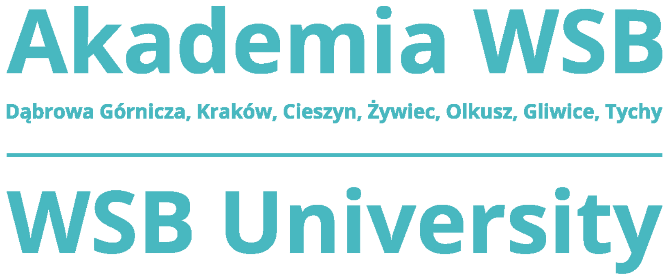 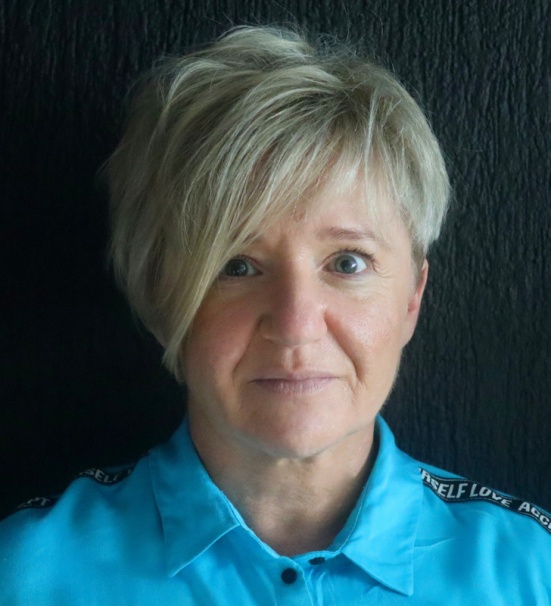 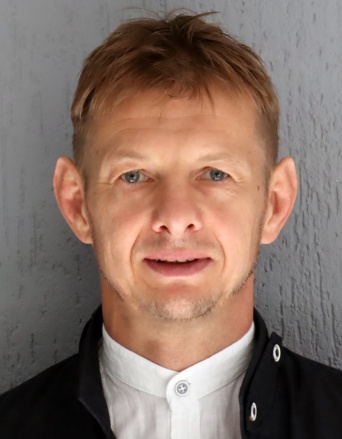 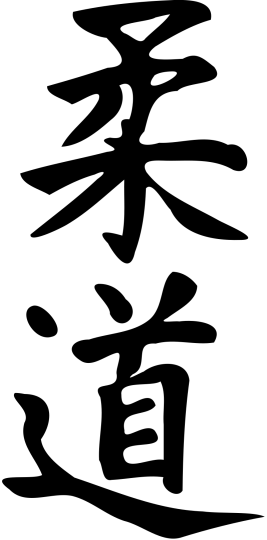 Krzysztof Czupryna
Olga Nowotny-Czupryna 

Collegium Medicum – Wydział Medyczny
Akademia WSB
JUDO
adaptacyjne
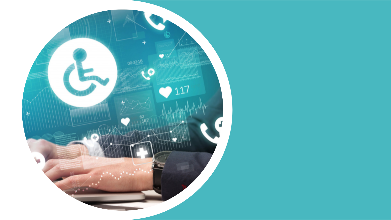 „MOŻE BYĆ INACZEJ czyli PO JASNEJ STRONIE MOCY” Międzynarodowy Dzień Osób z Niepełnosprawnościami w Akademii WSB
III. Interdyscyplinarna Konferencja Naukowa  pt. "Jakość życia uwarunkowana niepełnosprawnością" 
Akademia WSB, Dąbrowa Górnicza, 4 grudnia 2024
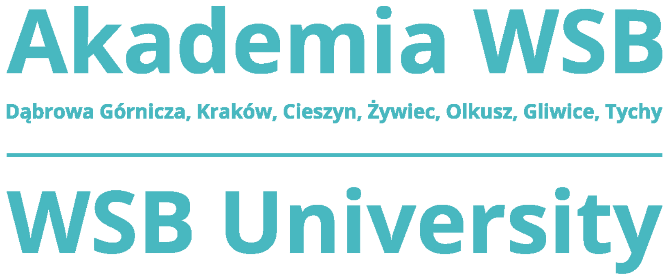 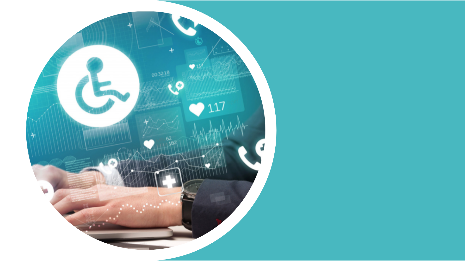 filozofia JUDO
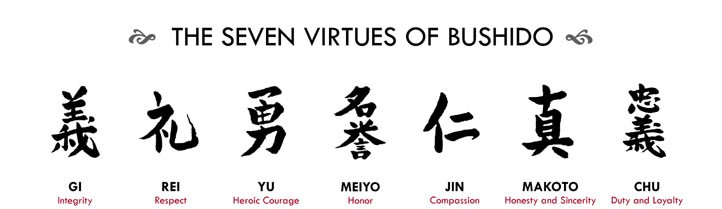 INTEGRACJA
równowaga
GRZECZNOŚĆ

KULTURA
ODWAGA
POKORA

OBOWIĄZEK 

LOJALNOŚĆ
MIŁOŚĆ 

WOLA POMOCY
HONOR
WIARA W SIEBIE

SZCZEROŚĆ
Autorzy: Krzysztof Czupryna, Olga Nowotny-Czupryna 
Tytuł: JUDO ADAPTACYJNE
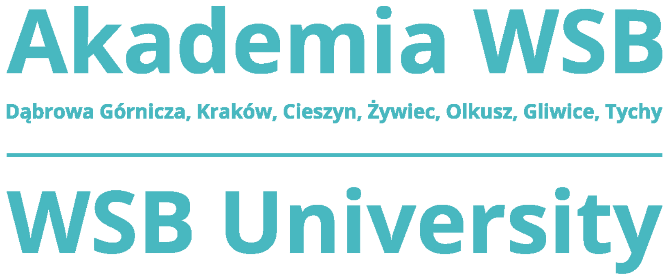 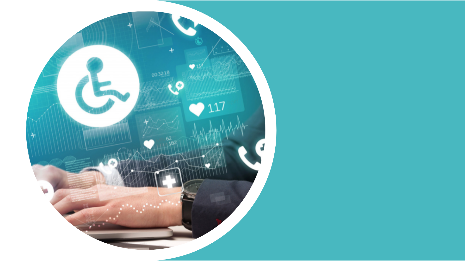 CEL PRACY
Krótka charakterystyka judo adaptacyjnego (dla osób z niepełnosprawnościami)  
Przedstawienie głównych  efektów treningu judo - prorozwojowych, prozdrowotnych i prospołecznych

Identyfikacja pozasportowych efektów wynikających z uprawiania judo adaptacyjnego
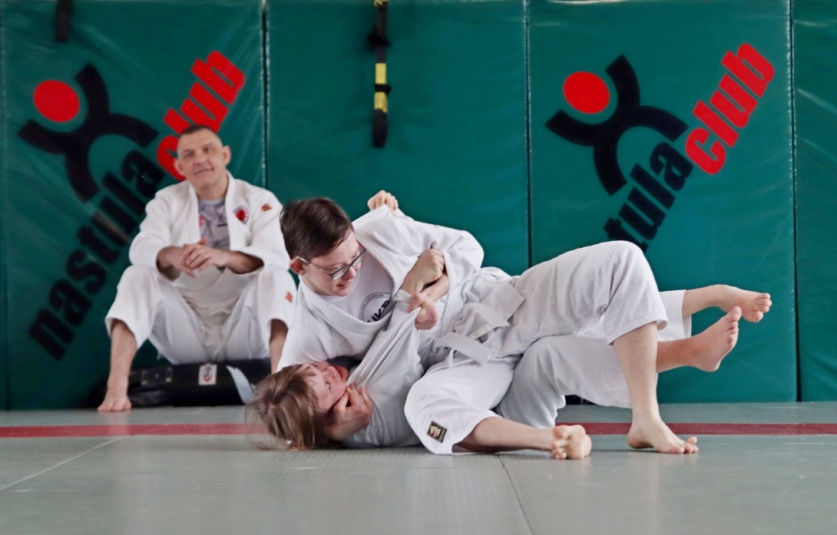 Autorzy: Krzysztof Czupryna, Olga Nowotny-Czupryna 
Tytuł: JUDO ADAPTACYJNE
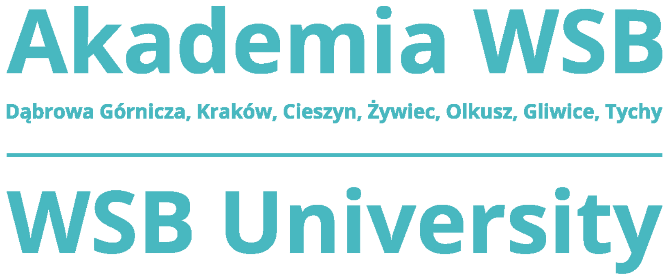 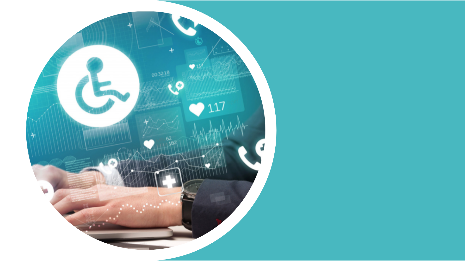 wprowadzenie
Sport i aktywność fizyczna w ostatnich latach odgrywają ważną rolę w obszarze  tzw. POLITYKI ZDROWOTNEJ.

Klub sportowy to miejsce realizacji szerszego planu, w którym kształcenie i doskonalenie motoryczne oraz wyniki sportowe nie stanowią jedynej strategii postępowania. Uwzględnia on również promocję zachowań prozdrowotnych: kreowania, utrzymywania i korygowania zdrowia.
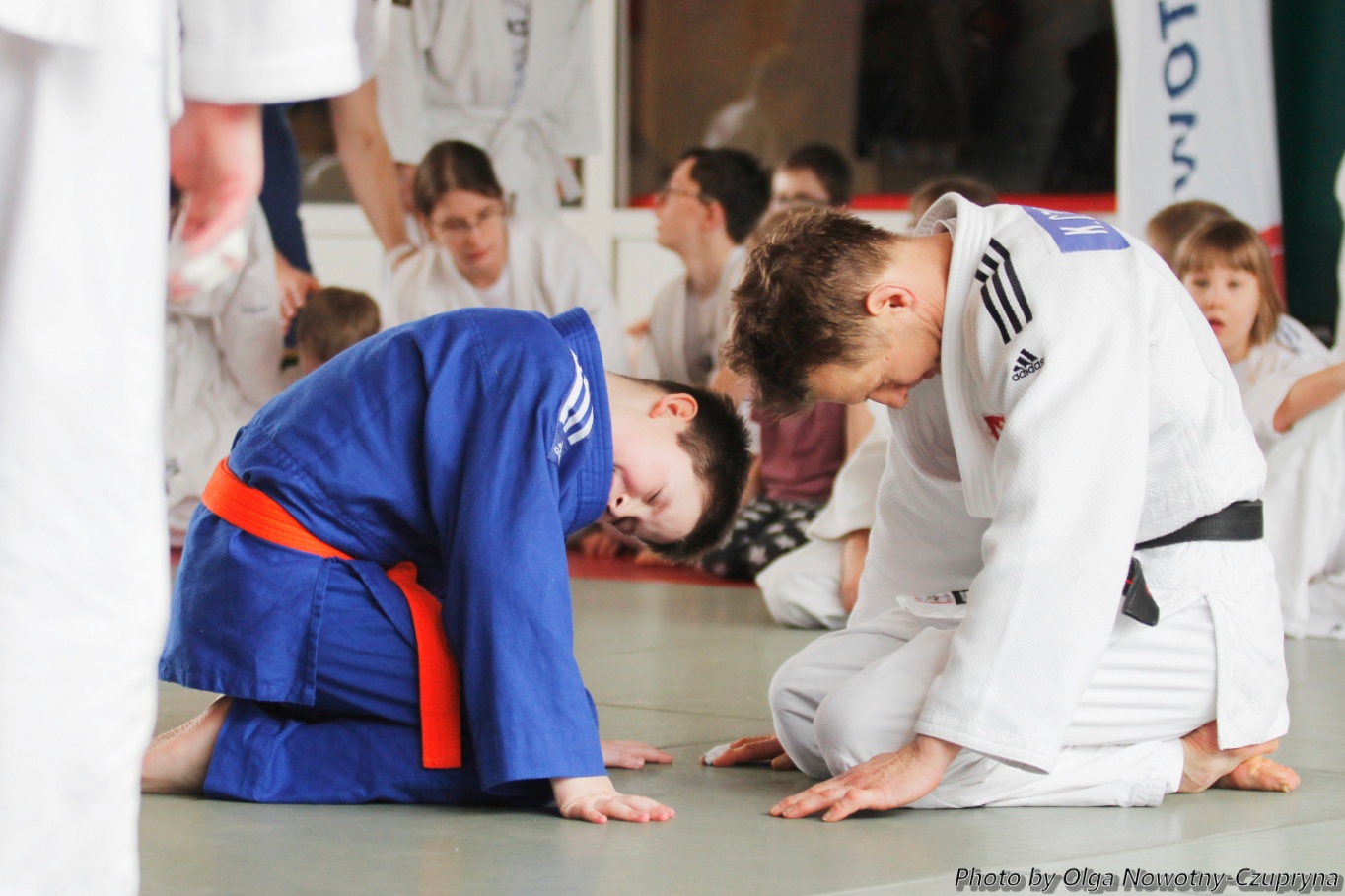 Autorzy: Krzysztof Czupryna, Olga Nowotny-Czupryna 
Tytuł: JUDO ADAPTACYJNE
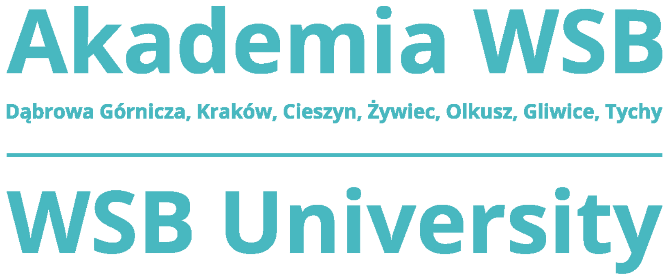 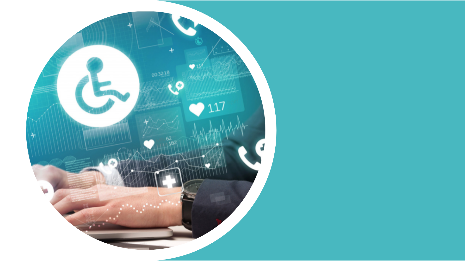 JUDO adaptacyjne - główne CELE zajęć
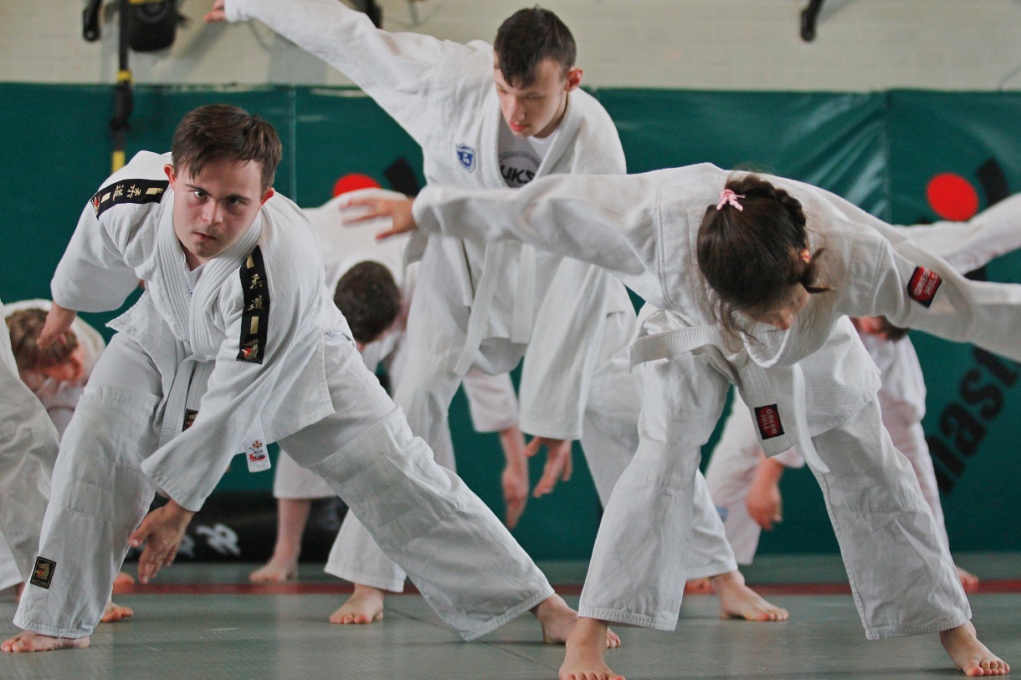 CEL MOTORYCZNY: poprawa ogólnej sprawności oraz stymulowanie rozwoju dzieci;

CEL PSYCHOSPOŁECZNY: budowanie pewności siebie, poczucia własnej wartości, przeciwdziałanie wykluczeniu społecznemu
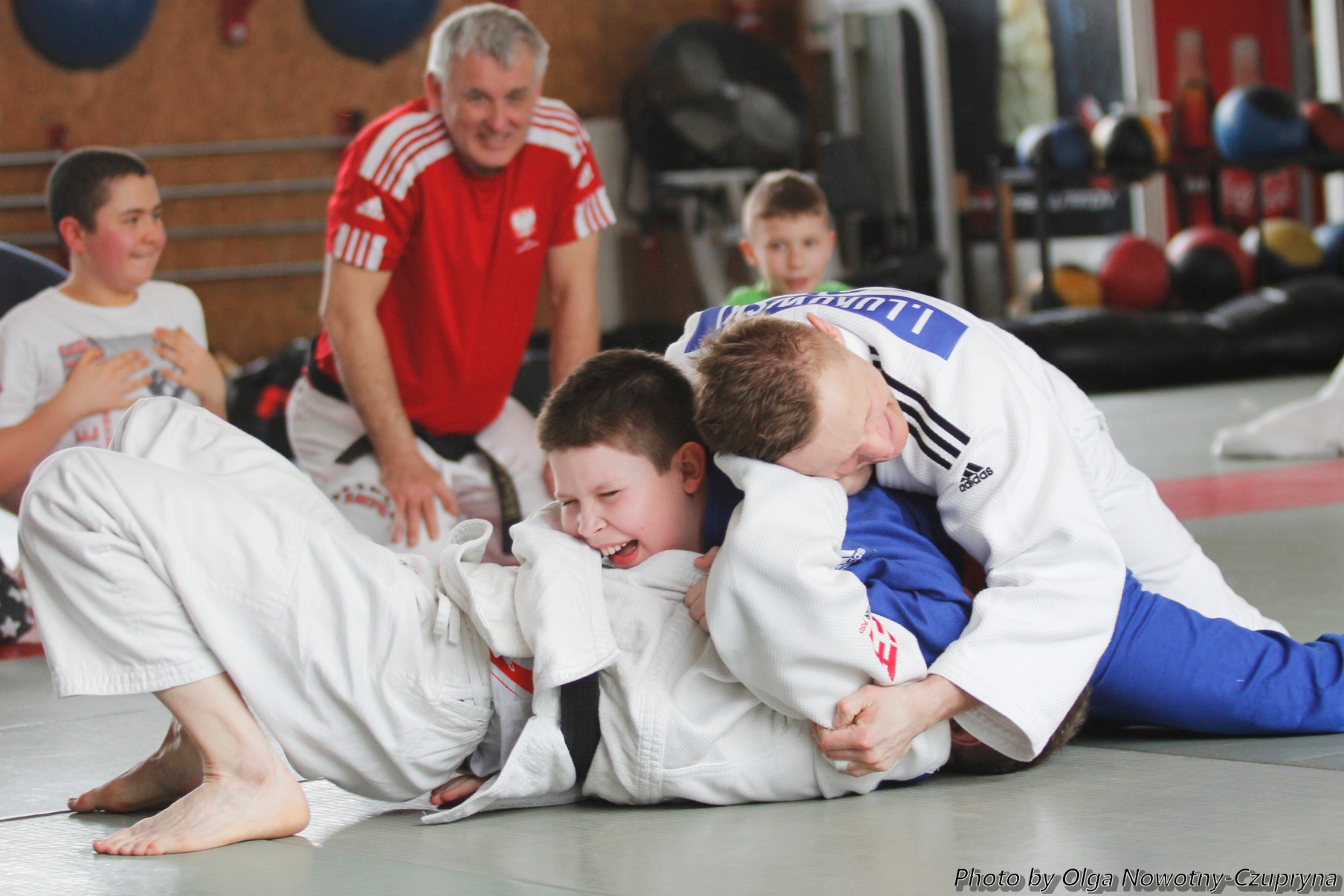 Autorzy: Krzysztof Czupryna, Olga Nowotny-Czupryna 
Tytuł: JUDO ADAPTACYJNE
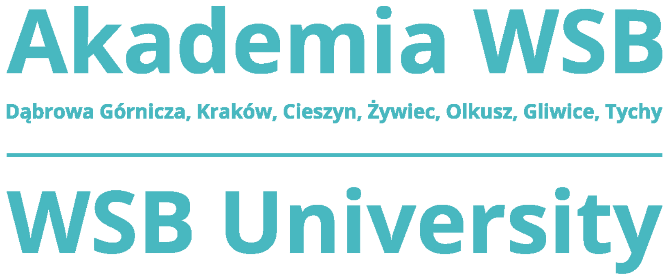 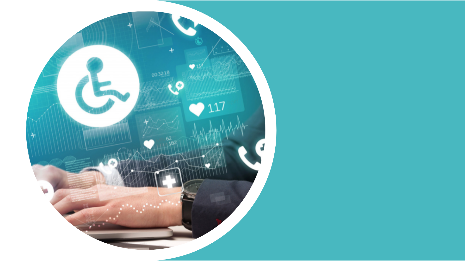 JUDO adaptacyjne – dla kogo?
dla OSÓB NIEWIDOMYCH I NIEDOWIDZĄCYCH 
kategoria B1 – osoby całkowicie niewidome oraz z poczuciem światła, ale bez możliwości rozpoznania przedmiotów lub ich zarysów, bez względu na kierunek i odległość;
kategoria B2 – osoby ze zdolnością rozpoznawania przedmiotów lub ich zarysów, ostrość wzroku 2/60 i/lub ograniczenie pola widzenia w zakresie 5 stopni;
kategoria B3 – osoby ze wzrokiem o ostrości od ponad 2/60 do 6/60 i/lub ograniczeniem pola widzenia od 5 do 20 stopni.
dla OSÓB NIESŁYSZĄCYCH
dla OSÓB Z NIEPEŁNOSPRAWNOŚCIĄ INTELEKTUALNĄ w stopniu lekkim lub średnim
dla osób z NIEPEŁNOSPRAWNOŚCIĄ RUCHOWĄ
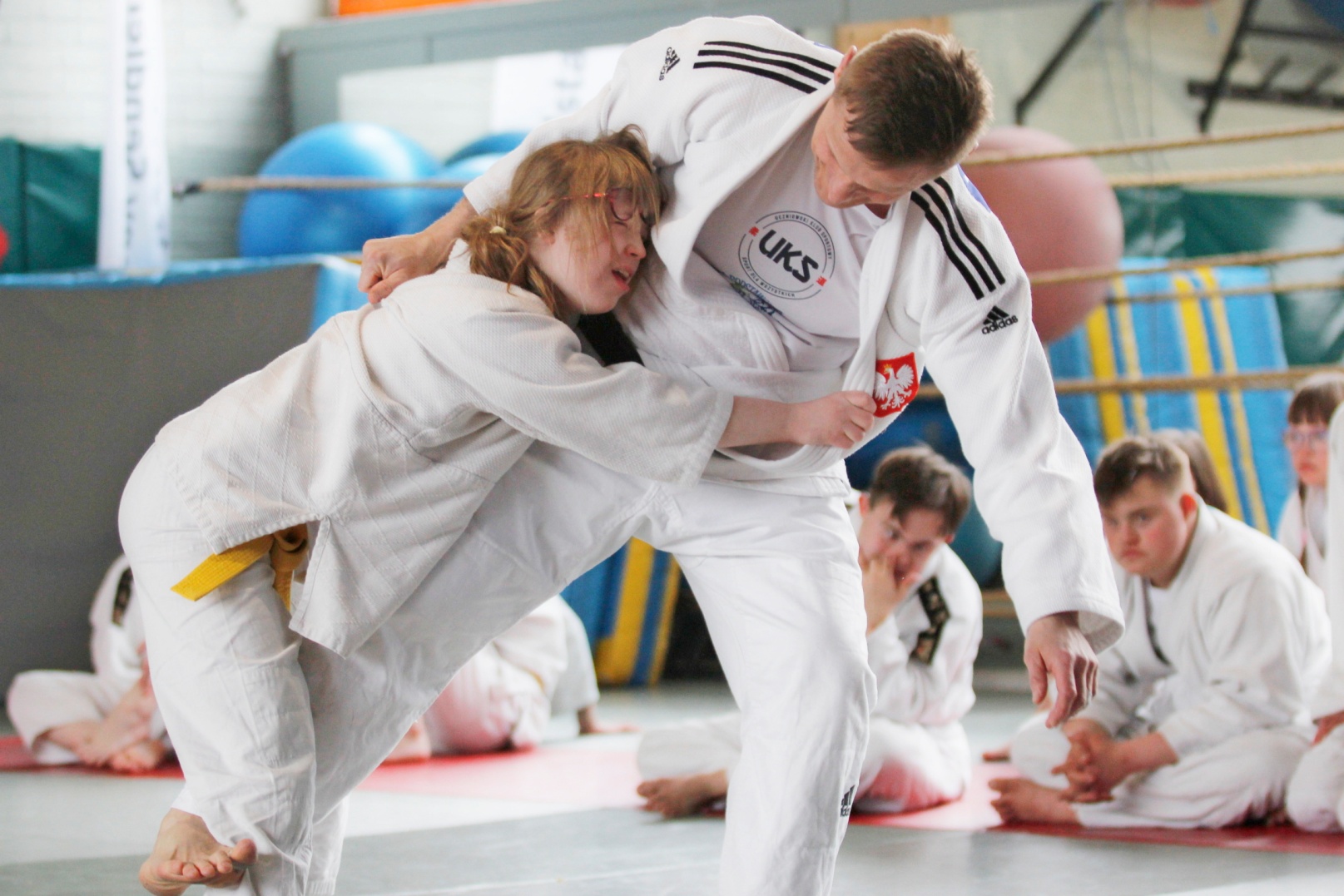 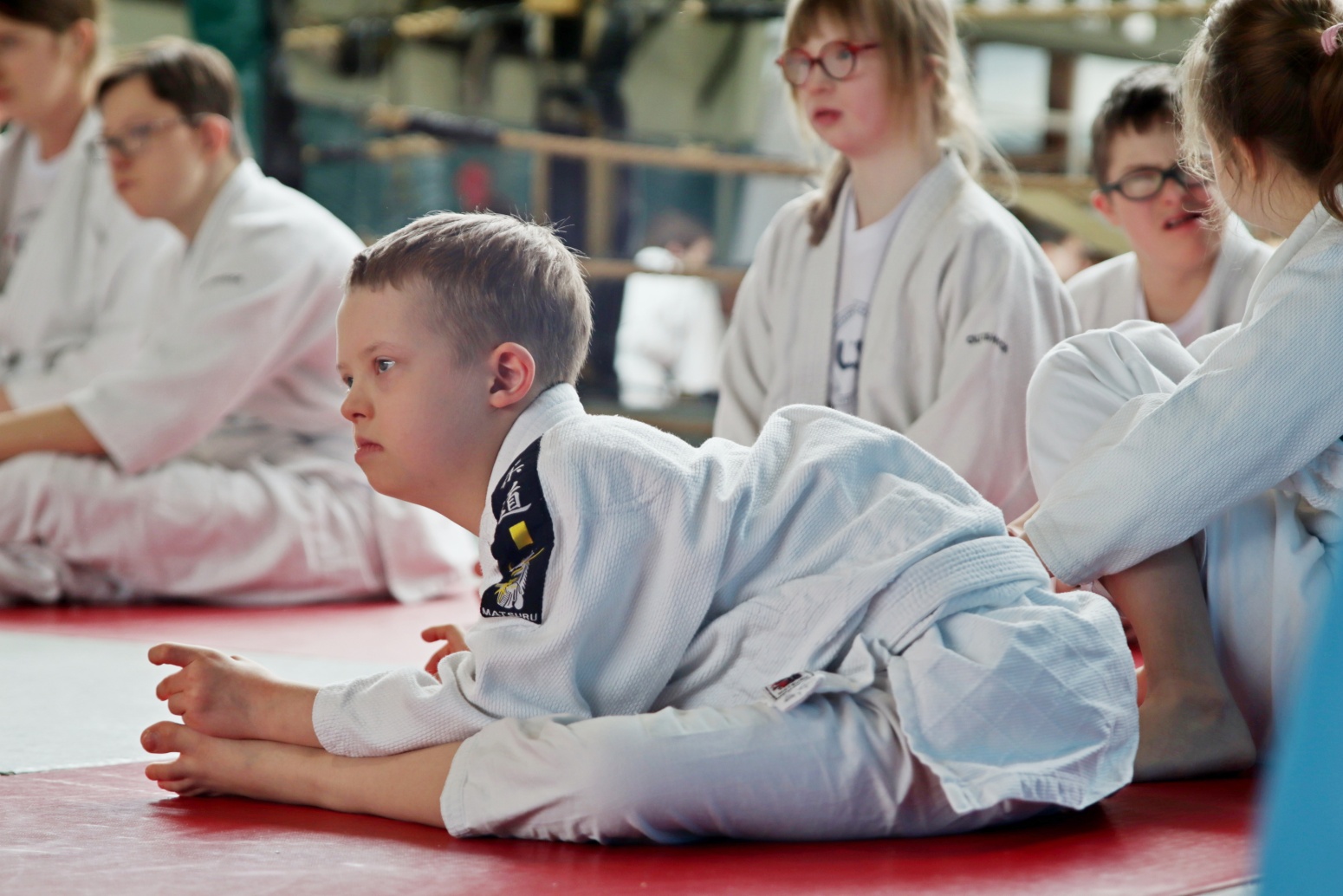 Autorzy: Krzysztof Czupryna, Olga Nowotny-Czupryna 
Tytuł: JUDO ADAPTACYJNE
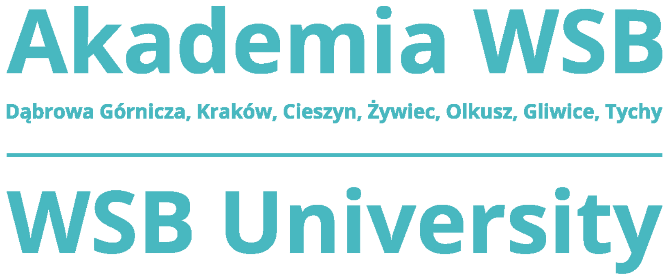 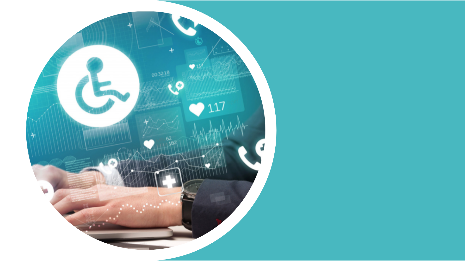 różnice między klasycznym judo i adaptacyjnym
TRENING
inne priorytety – mniej istotne stałe doskonalenie siły, skutecznej techniki i taktyki walki;
przewaga gier i zabaw ruchowych w stosunku do nauki technik judo;
większe skupienie na ćwiczeniach w grupie;
mniejsza intensywność zajęć;
większy akcent na wyrażanie swoich emocji przez zawodników;
mniejsza „surowość” trenera w stosunku do niechętnego zawodnika;
częstsze angażowanie rodziców do motywowania i zachęcania dziecka…
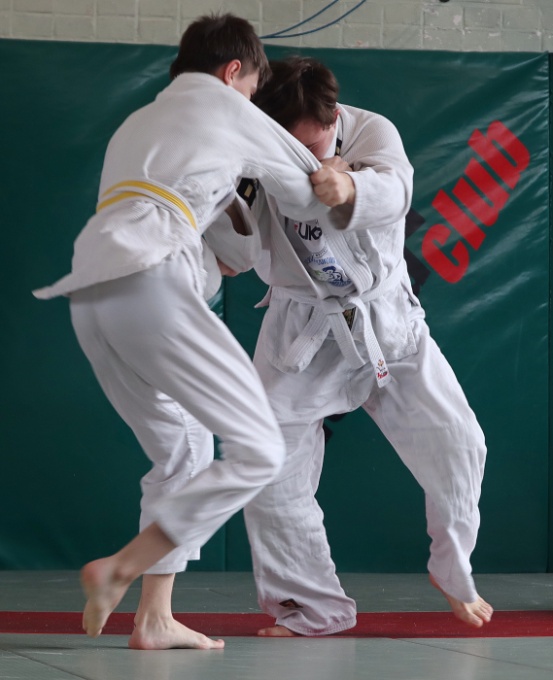 TURNIEJ
tworzenie podziału na kategorie startujących tak, aby w jednej kategorii nie rywalizowało więcej niż 3 zawodników (każdy otrzymuje medal) 
Inny podział na kategorie – pod względem jednorodności ograniczeń 
mniej rygorystyczne sędziowanie
utwierdzanie zawodników w przekonaniu, że każdy jest zwycięzcą
wpajanie pozytywnych zachowań – każdemu należy dziękować, a zwycięzcy ratulować
Autorzy: Krzysztof Czupryna, Olga Nowotny-Czupryna 
Tytuł: JUDO ADAPTACYJNE
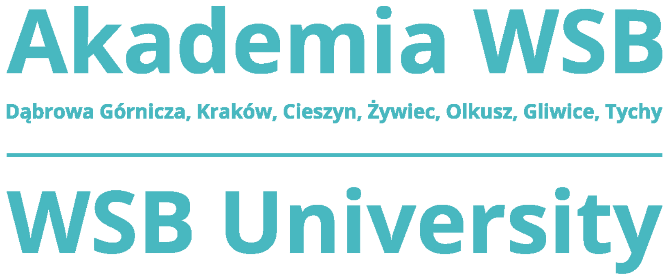 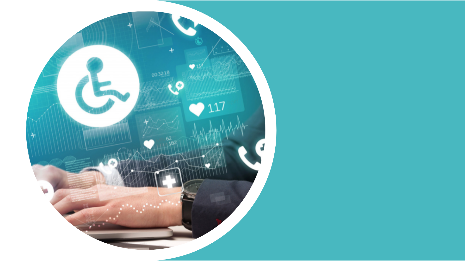 różnice między klasycznym judo i adaptacyjnym
TURNIEJ
TRENING
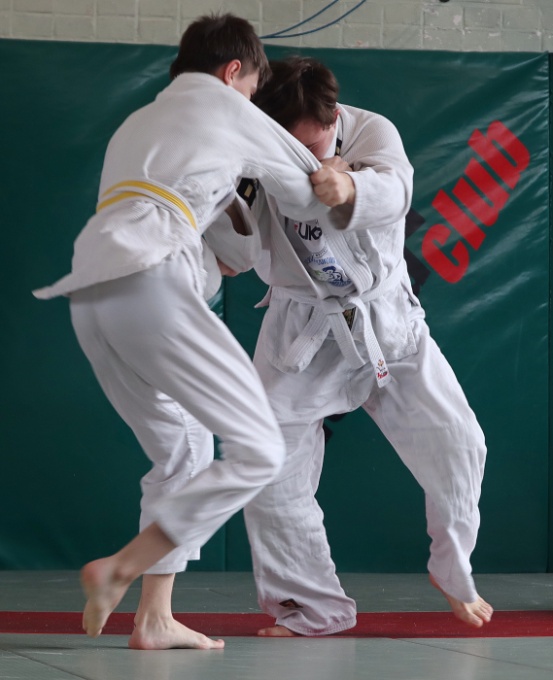 inne priorytety – mniej istotne stałe doskonalenie siły, skutecznej techniki i taktyki walki;
przewaga gier i zabaw ruchowych w stosunku do nauki technik judo;
większe skupienie na ćwiczeniach w grupie;
mniejsza intensywność zajęć;
większy akcent na wyrażanie swoich emocji przez zawodników;
mniejsza „surowość” trenera w stosunku do niechętnego zawodnika;
częstsze angażowanie rodziców do motywowania i zachęcania dziecka…
tworzenie podziału na kategorie startujących tak, by w jednej kategorii nie rywalizowało więcej niż 3 zawodników (każdy otrzymuje medal); 
podział na kategorie – pod względem jednorodności ograniczeń; 
mniej rygorystyczne sędziowanie;
utwierdzanie zawodników w przekonaniu, że każdy jest zwycięzcą;
wpajanie pozytywnych zachowań – każdemu należy dziękować, a zwycięzcy gratulować;
Autorzy: Krzysztof Czupryna, Olga Nowotny-Czupryna 
Tytuł: JUDO ADAPTACYJNE
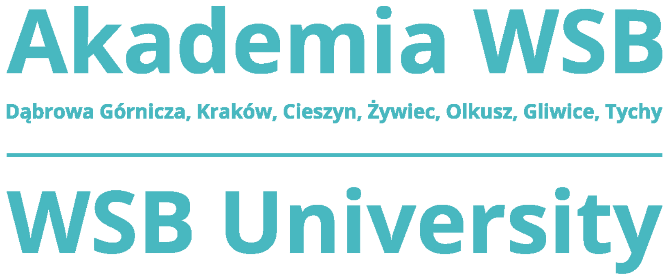 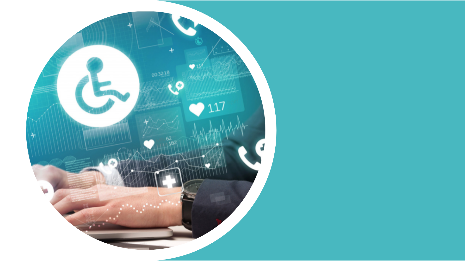 korzyści prorozwojowe treningu JUDO
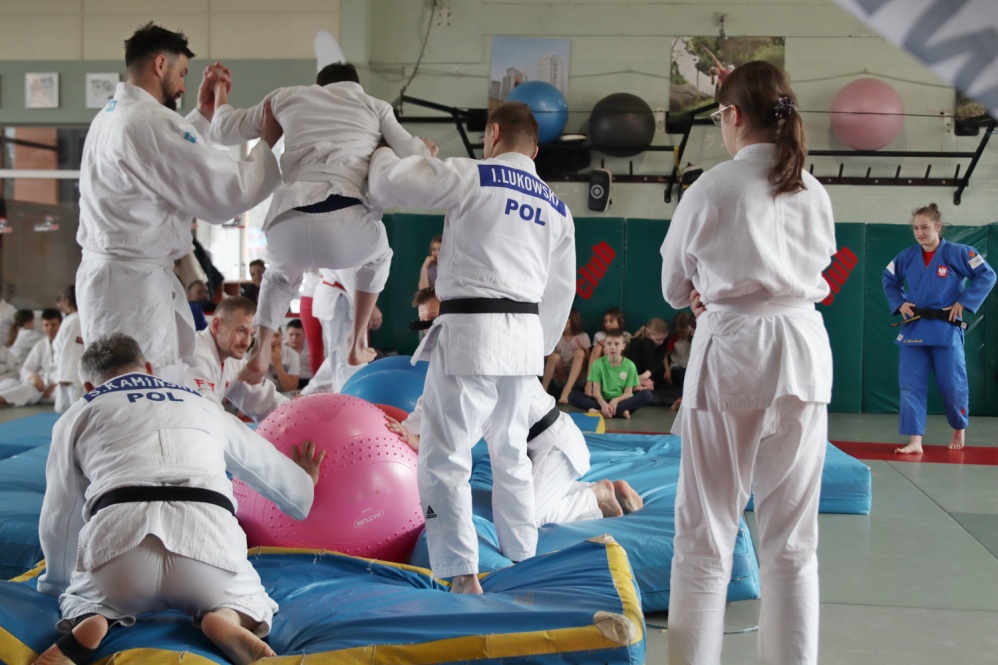 Doskonalenie SPRAWNOŚCI  FIZYCZNEJ, zwłaszcza cech ważnych dla rozwoju motorycznego: siła, szybkość, wytrzymałość, równowaga i koordynacja  oraz orientacja przestrzenna. 

„Trening" mózgu poprzez ruch – efekt: doskonalenie integracji sensorycznej.
Autorzy: Krzysztof Czupryna, Olga Nowotny-Czupryna 
Tytuł: JUDO ADAPTACYJNE
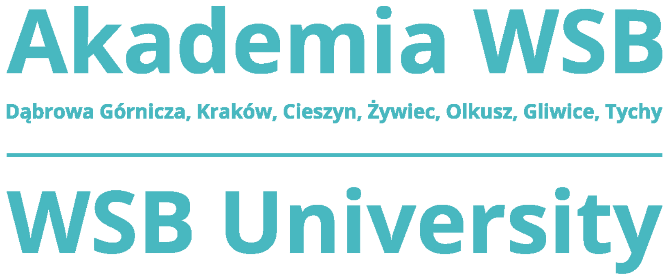 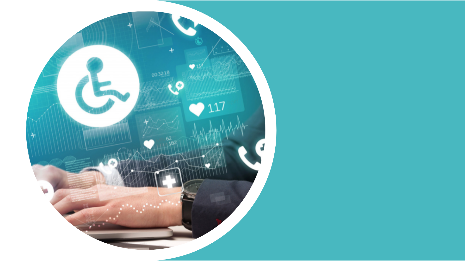 korzyści prorozwojowe treningu JUDO
Nauka BEZPIECZNEGO UPADANIA.  
Umiejętność ta przydaje się nie tylko podczas treningów i zawodów, ale także w trakcie jazdy na rolkach, na nartach, na rowerze oraz podczas każdej nieprzewidzianej sytuacji, zakończonej utratą równowagi i upadkiem. 

Umiejąc bezpiecznie upadać można uniknąć poważnych obrażeń np. złamania. Umiejętność ta dobrze opanowana będzie procentować też w życiu dorosłym...
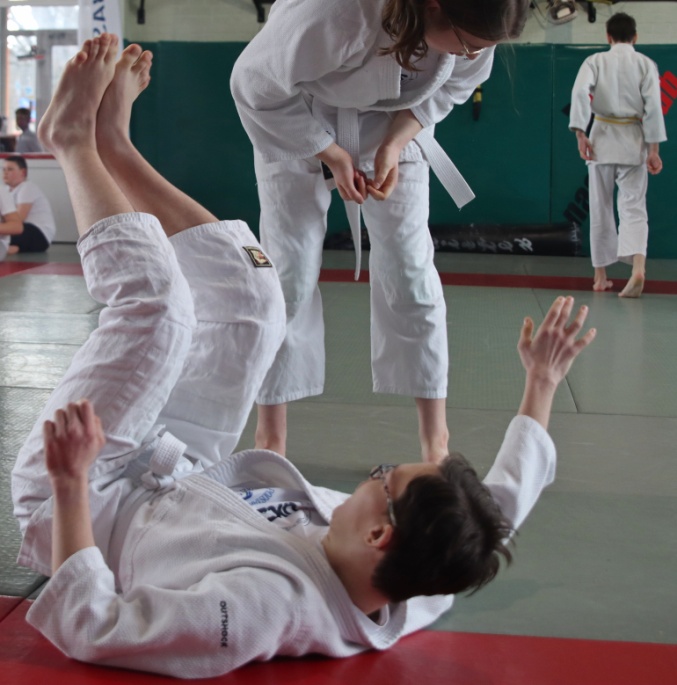 Autorzy: Krzysztof Czupryna, Olga Nowotny-Czupryna 
Tytuł: JUDO ADAPTACYJNE
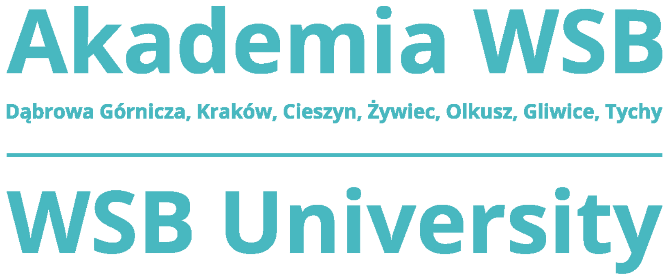 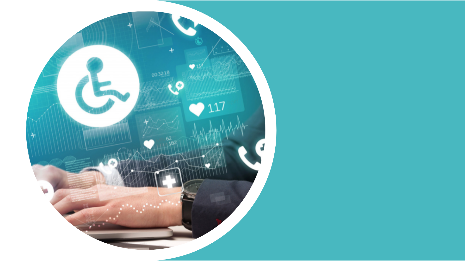 korzyści prorozwojowe treningu JUDO
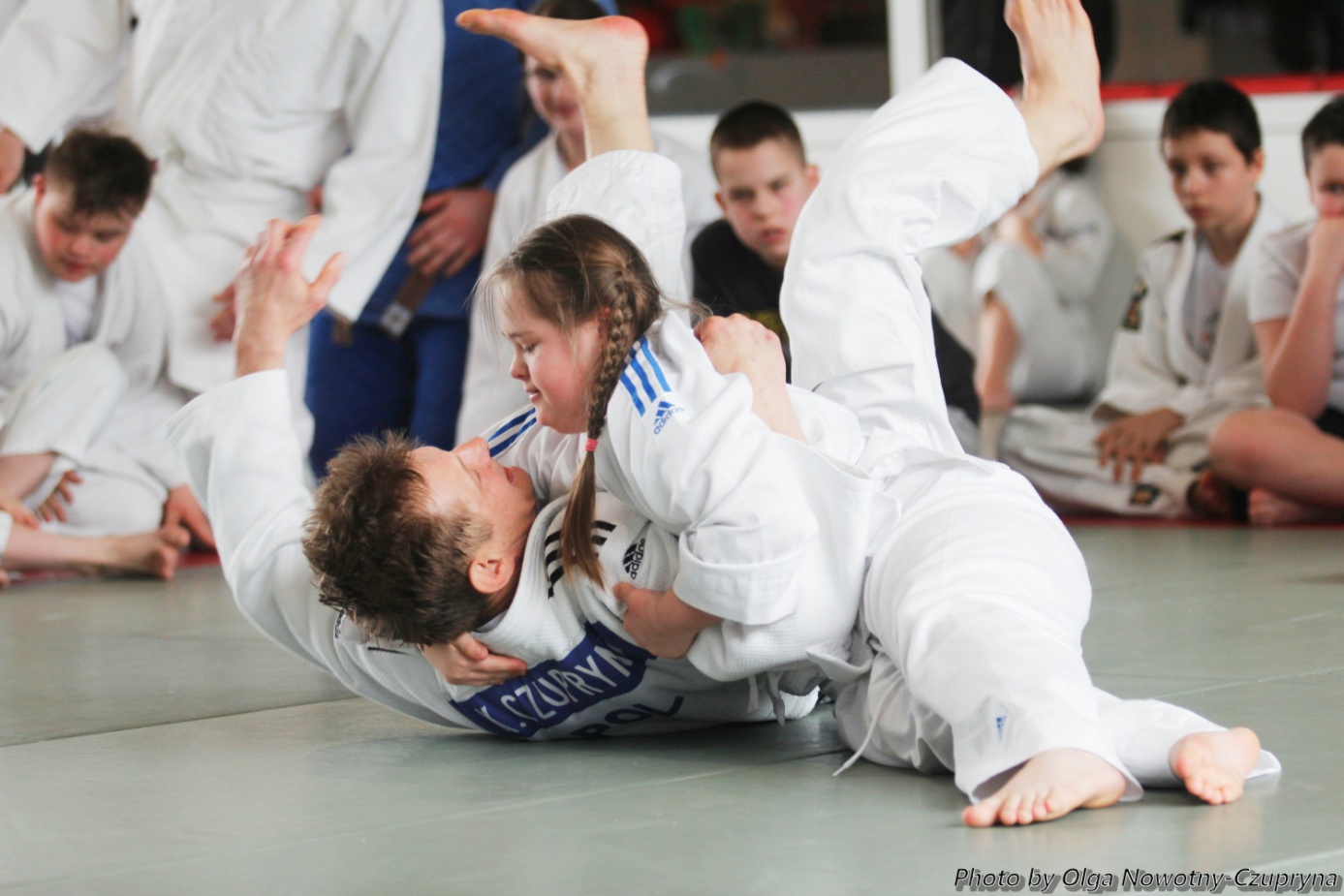 Trening pomaga pokonywać własne słabości oraz walczyć z kompleksami. 
Przezwyciężanie przez dziecko zmęczenia i różnorodnych trudności daje poczucie zadowolenia i satysfakcji, a zwycięstwo - nawet drobne - buduje POCZUCIE WŁASNEJ WARTOŚCI  i staje się motywacją do dalszej pracy.
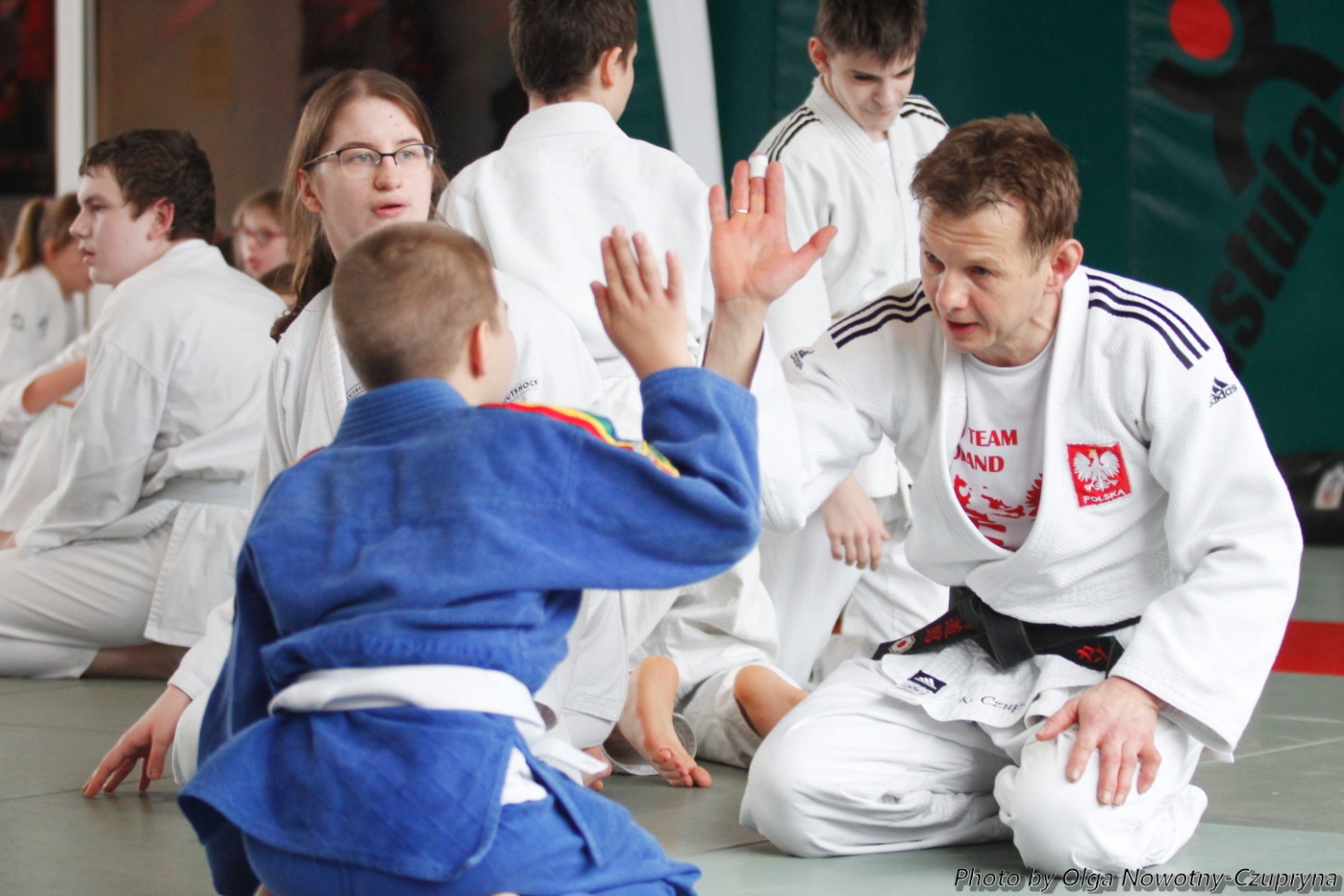 Autorzy: Krzysztof Czupryna, Olga Nowotny-Czupryna 
Tytuł: JUDO ADAPTACYJNE
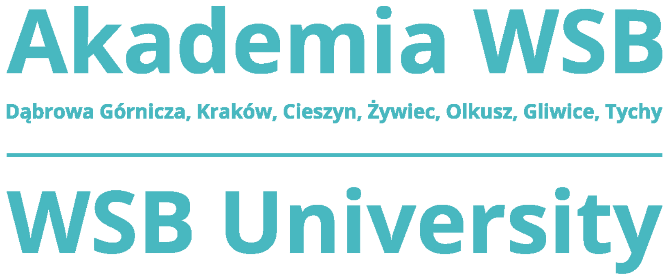 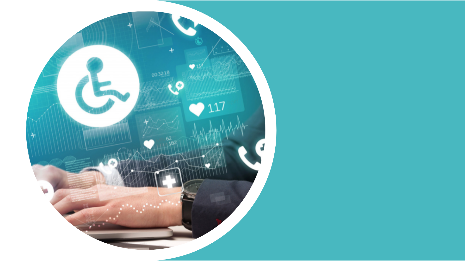 korzyści prozdrowotne treningu JUDO
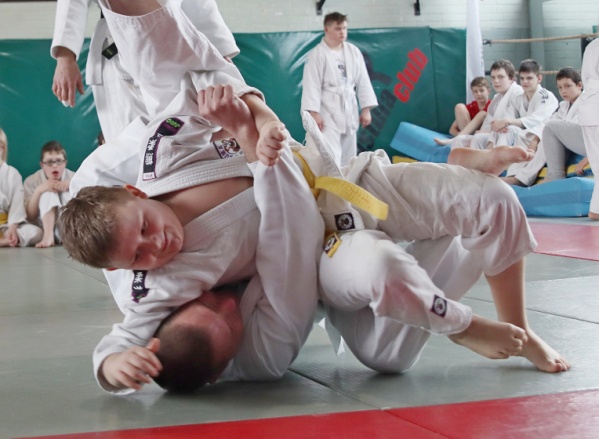 Trening motoryczny w ramach zajęć judo służy nie tylko osiągnięciu wysokiej sprawności, ale sprzyja podtrzymywaniu lub poprawie ZDROWIA: 

pomaga zachować prawidłową postawę ciała; 
służy utrzymaniu prawidłowej masy ciała lub redukcji nadmiernych kilogramów; 
doskonali pracę układów krążenia i oddychania;
uelastycznia mięśnie i więzadła;
wzmacnia kości...
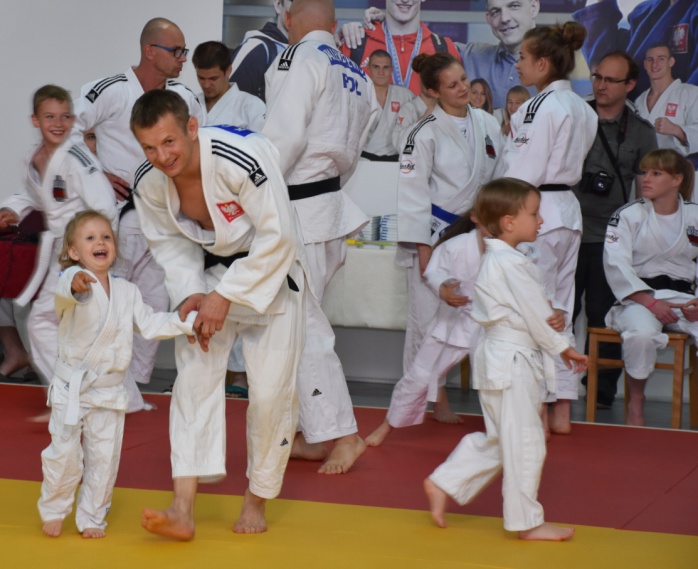 Autorzy: Krzysztof Czupryna, Olga Nowotny-Czupryna 
Tytuł: JUDO ADAPTACYJNE
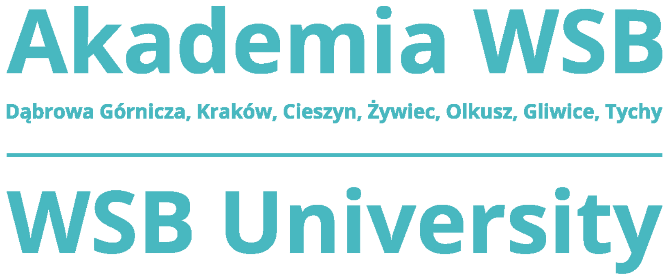 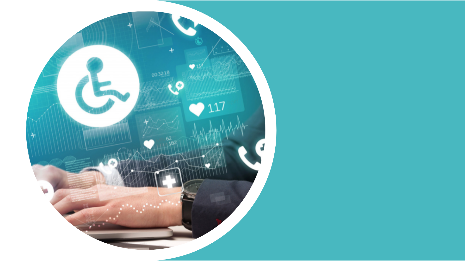 korzyści prozdrowotne treningu JUDO
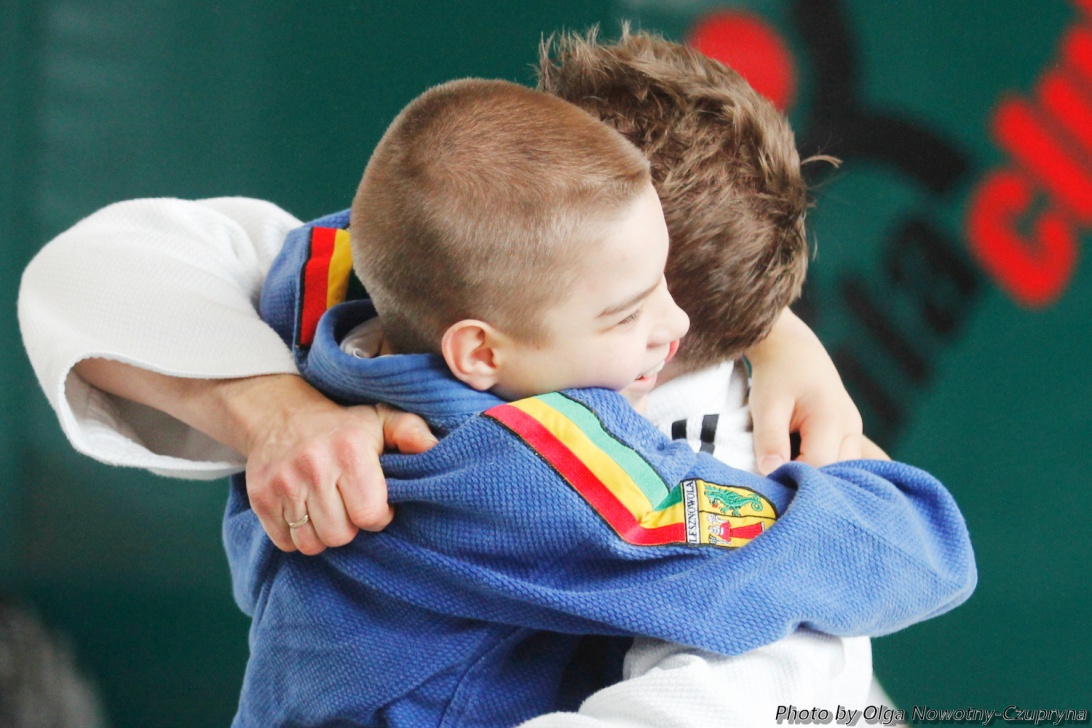 Trening judo doskonali koncentrację uwagi.
Wśród  dzieci z różnymi niepełnosprawnościami dużą grupę stanowią te z deficytem koncentracji uwagi. 

Deficyt uwagi widoczny jest zarówno u tych dzieci, które są nadmiernie pobudzone (nadaktywne ruchowo), jak i u tych wyciszonych, „żyjących w swoim świecie”.
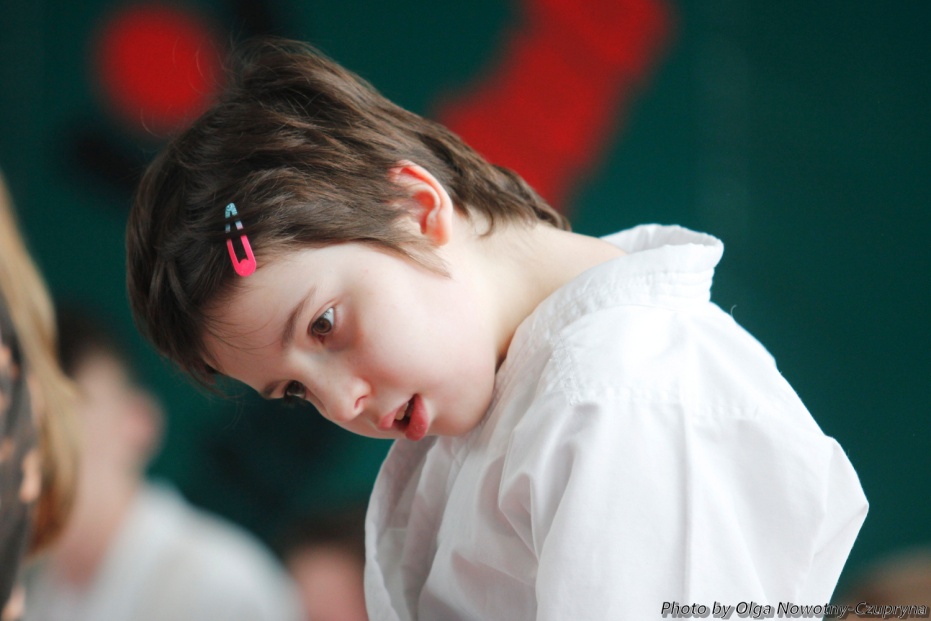 Autorzy: Krzysztof Czupryna, Olga Nowotny-Czupryna 
Tytuł: JUDO ADAPTACYJNE
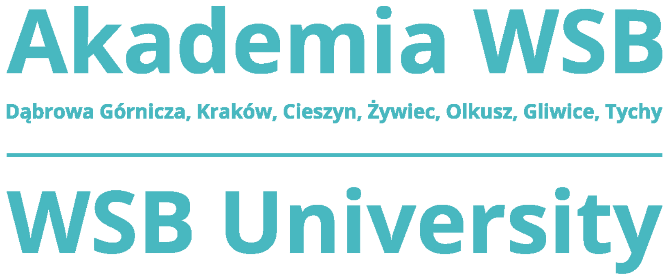 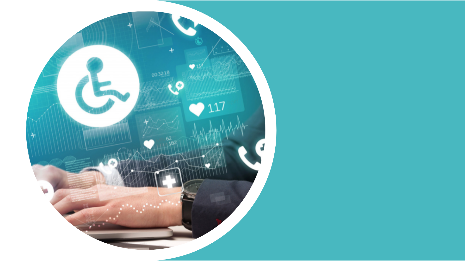 korzyści prospołeczne treningu JUDO
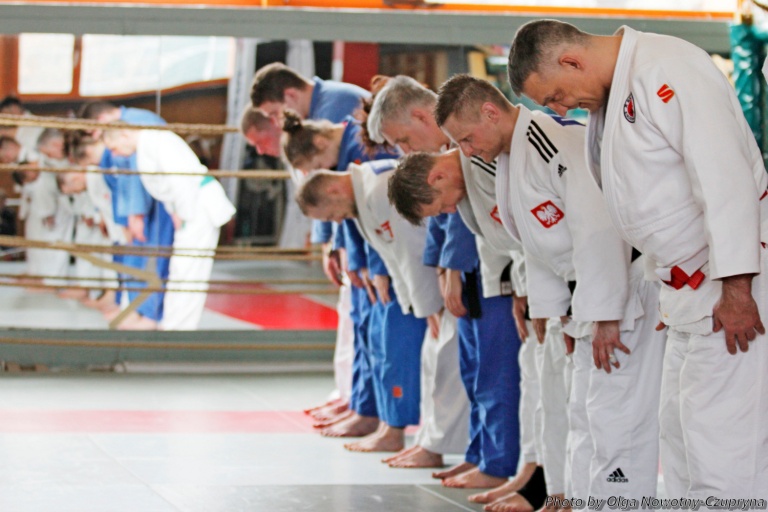 W judo obowiązuje HIERARCHIA i KODEKS zachowań. Kluczowym jest SZACUNEK WOBEC INNYCH. 
Wartości te obowiązują zarówno na macie, jak i poza nią. 

Przepisy i zakazy stanowią element WYCHOWANIA,   
a dobry trener jest też wychowawcą. Ma swój autorytet, co sprawia, że jemu dziecko nie odmówi wykonania zadania (nawet niezwiązanego z judo).
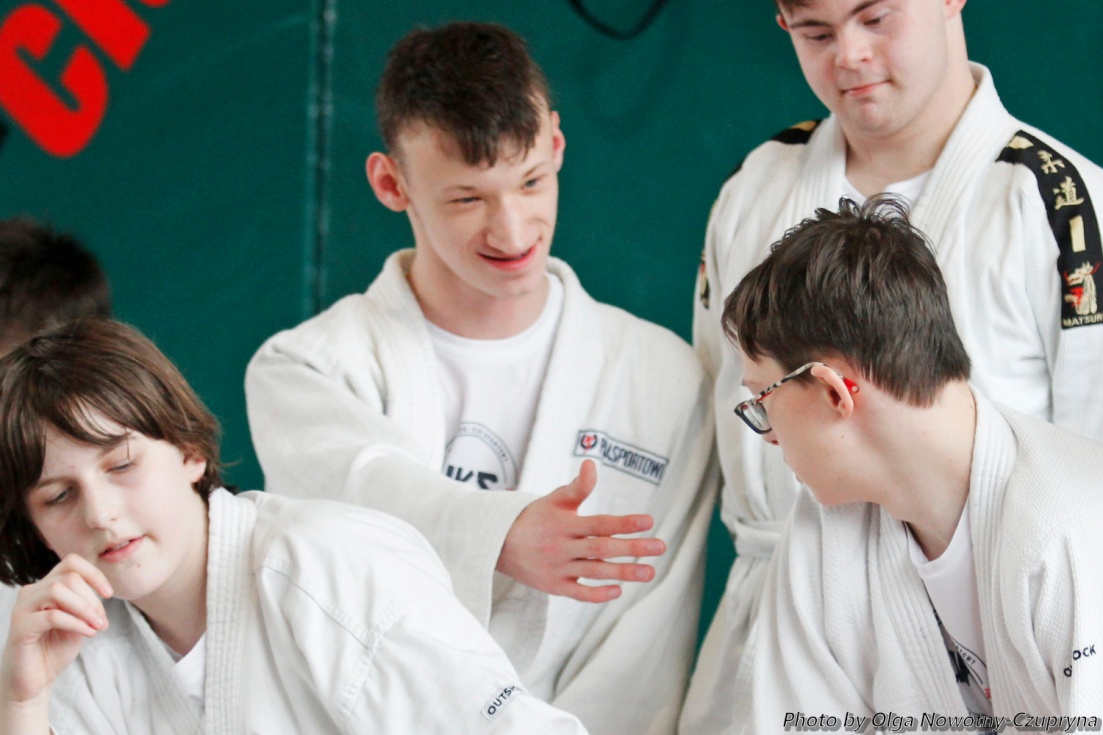 Autorzy: Krzysztof Czupryna, Olga Nowotny-Czupryna 
Tytuł: JUDO ADAPTACYJNE
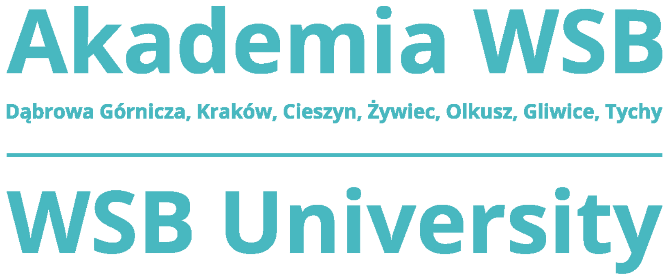 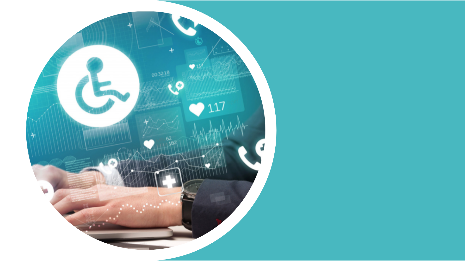 korzyści prospołeczne treningu JUDO
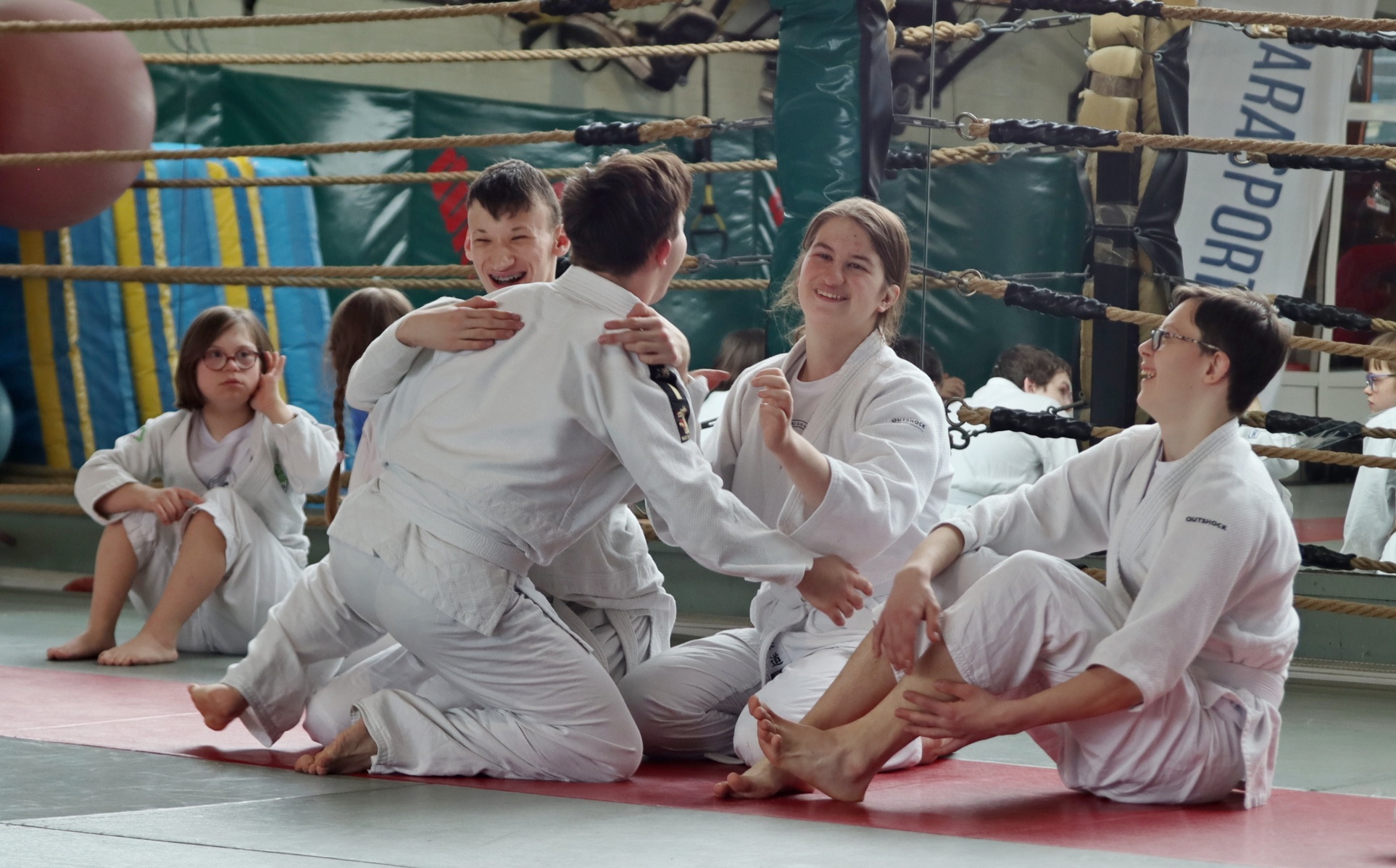 FUNKCJONOWANIE  W GRUPIE. 
Koleżanki i koledzy z klubu tworzą społeczność. Przynależność do grupy o wspólnych zainteresowaniach stanowi nieocenioną wartość w rozwoju dzieci i młodzieży. 
Judo uczy współpracy oraz współodpowiedzialności - za partnera i za całą grupę.  

Wspólne treningi, spotkania okolicznościowe, a także wyjazdy na zawody i na obozy sportowe budują trwałe więzi emocjonalne - często na całe życie.
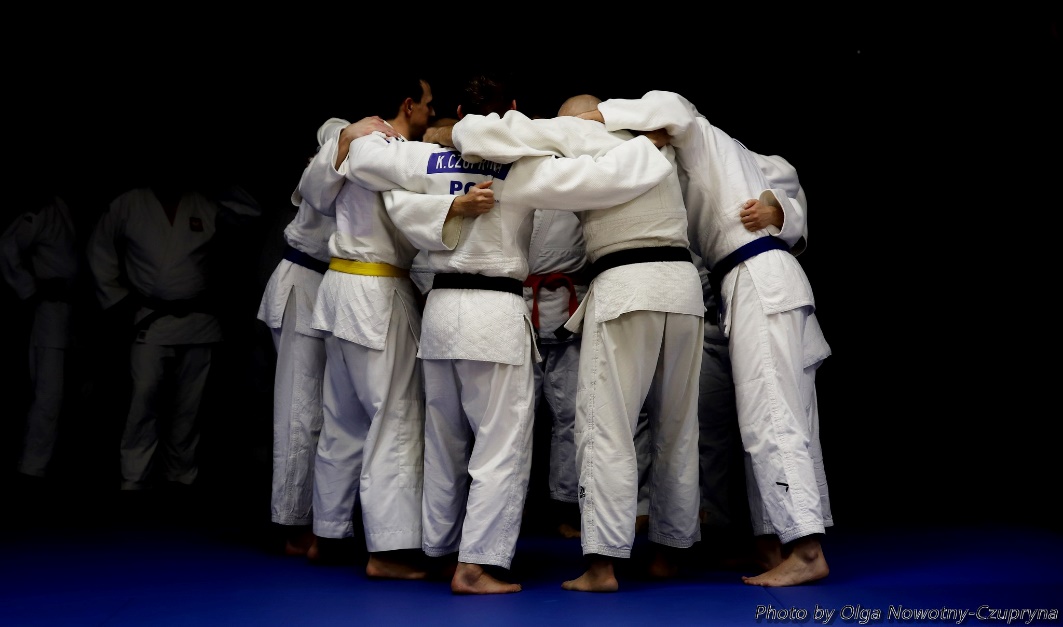 Autorzy: Krzysztof Czupryna, Olga Nowotny-Czupryna 
Tytuł: JUDO ADAPTACYJNE
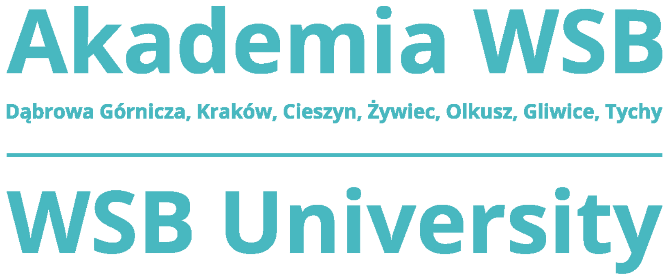 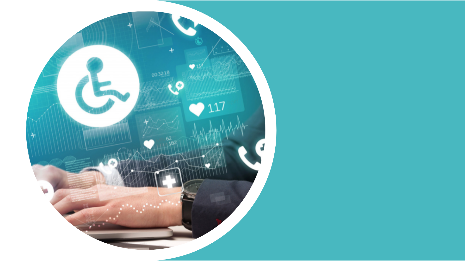 korzyści prospołeczne treningu JUDO
WYTRWAŁOŚĆ W DĄŻENIU DO CELU. 
Poprzez systematyczną pracę (trening), samodyscyplinę, a także naukę sztuki przegrywania, dzieci kształtują swoje charaktery poznając trudną drogę do sukcesu. 
Gorzki smak porażki uczy je pokory, szacunku wobec przeciwnika, ale i wyciągania konstruktywnych wniosków na przyszłość. 
Zdobywanie kolejnych stopni to nie prezent, lecz nagroda za włożony wysiłek i osiągnięcie kolejnych umiejętności. Jest to nauka łączenia wykonanej pracy z rezultatem.
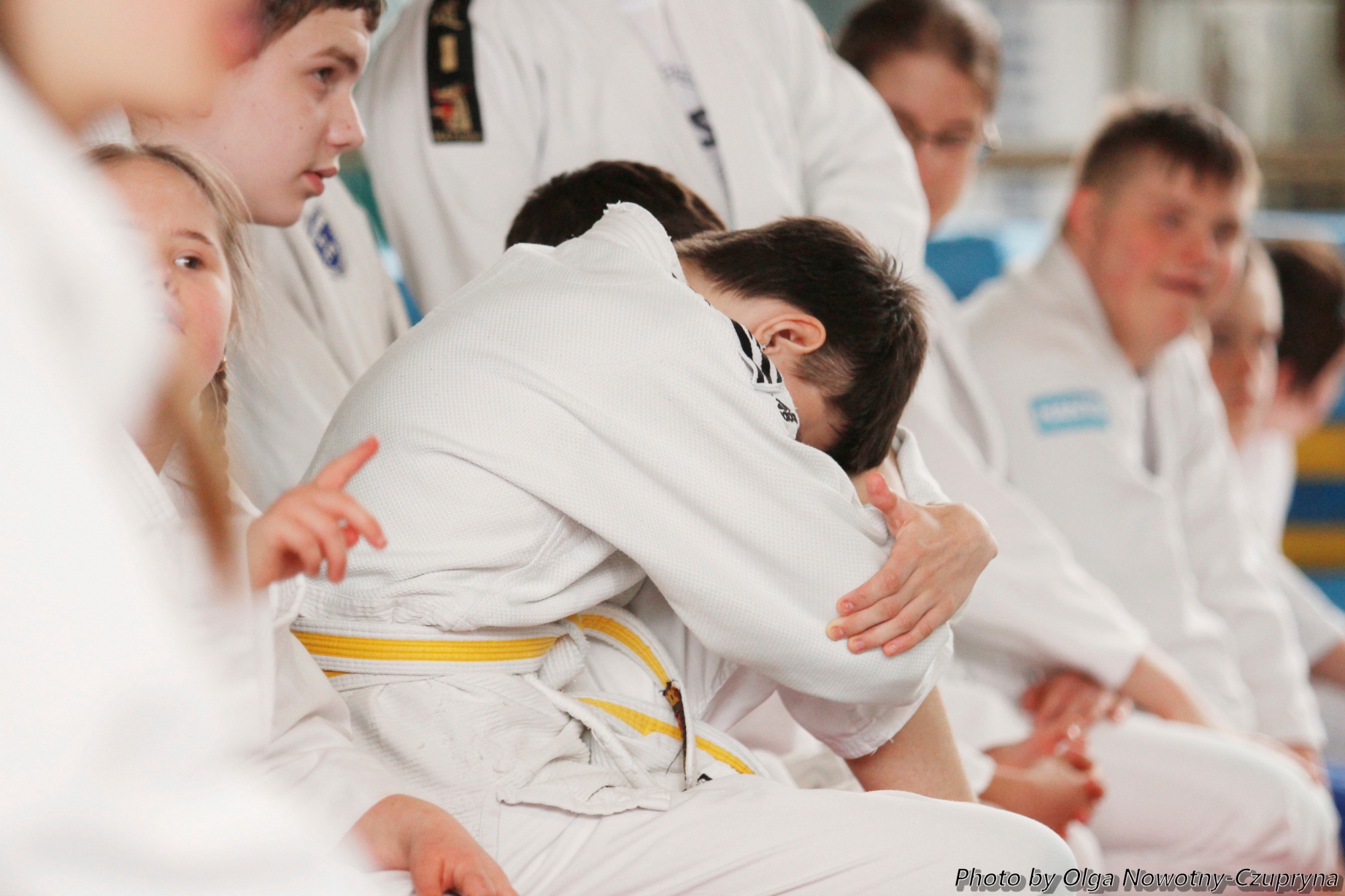 Autorzy: Krzysztof Czupryna, Olga Nowotny-Czupryna 
Tytuł: JUDO ADAPTACYJNE
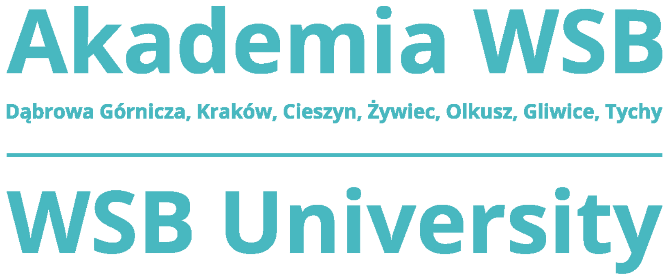 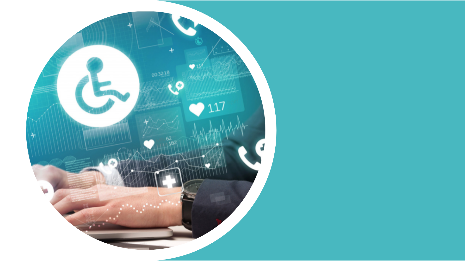 efekty pozasportowe
Kształtowanie niezależności dziecka w nauce wykonywania czynności z zakresu samoobsługi 
– przydatnych w życiu codziennym
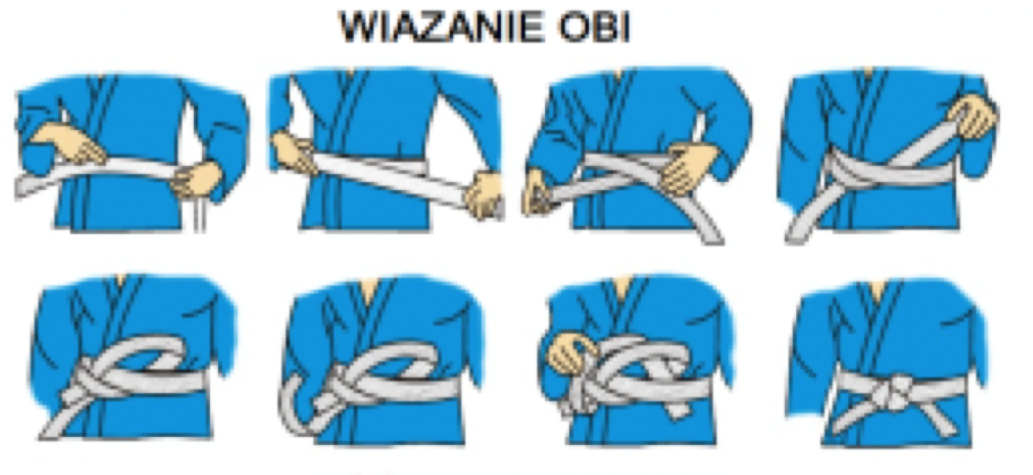 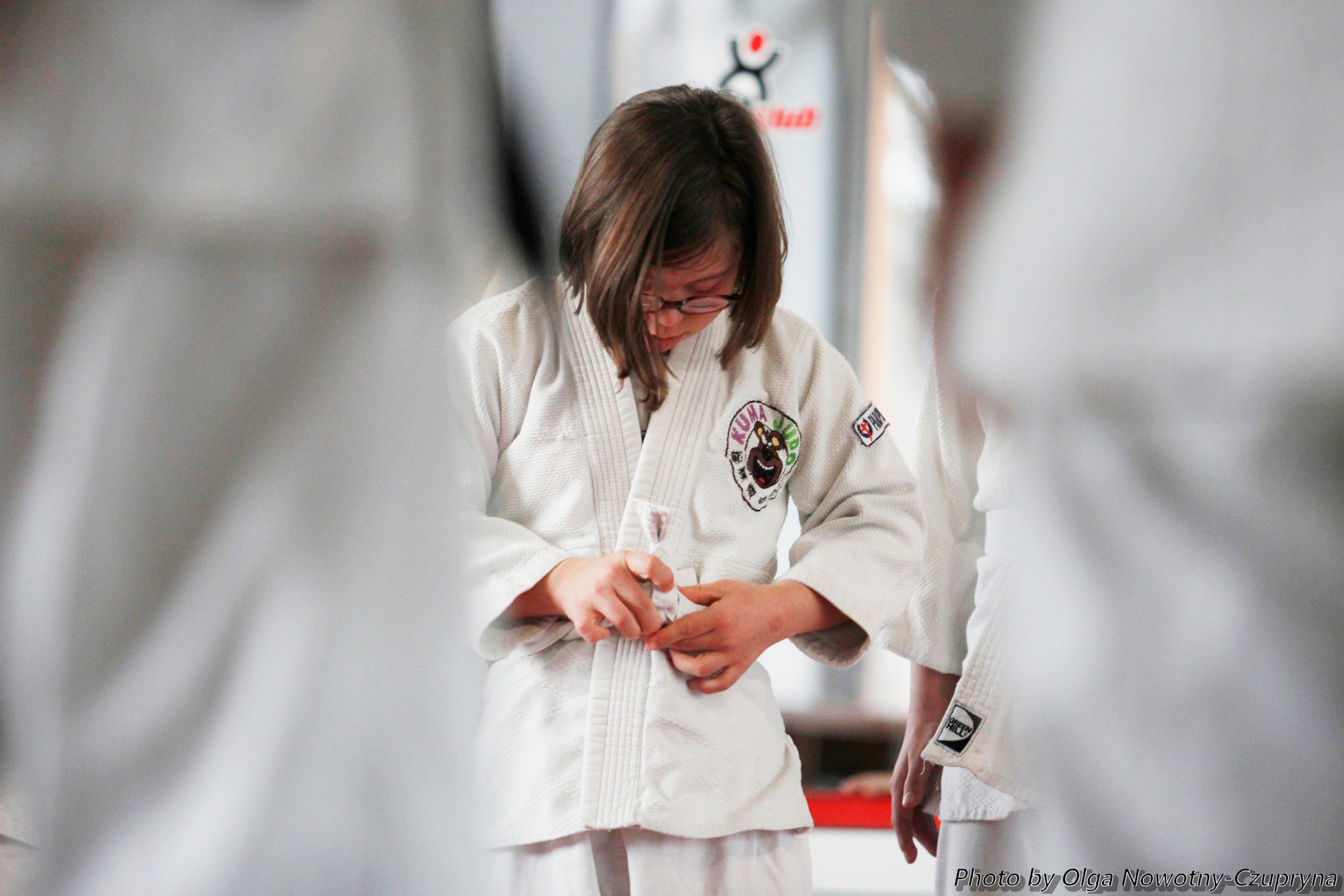 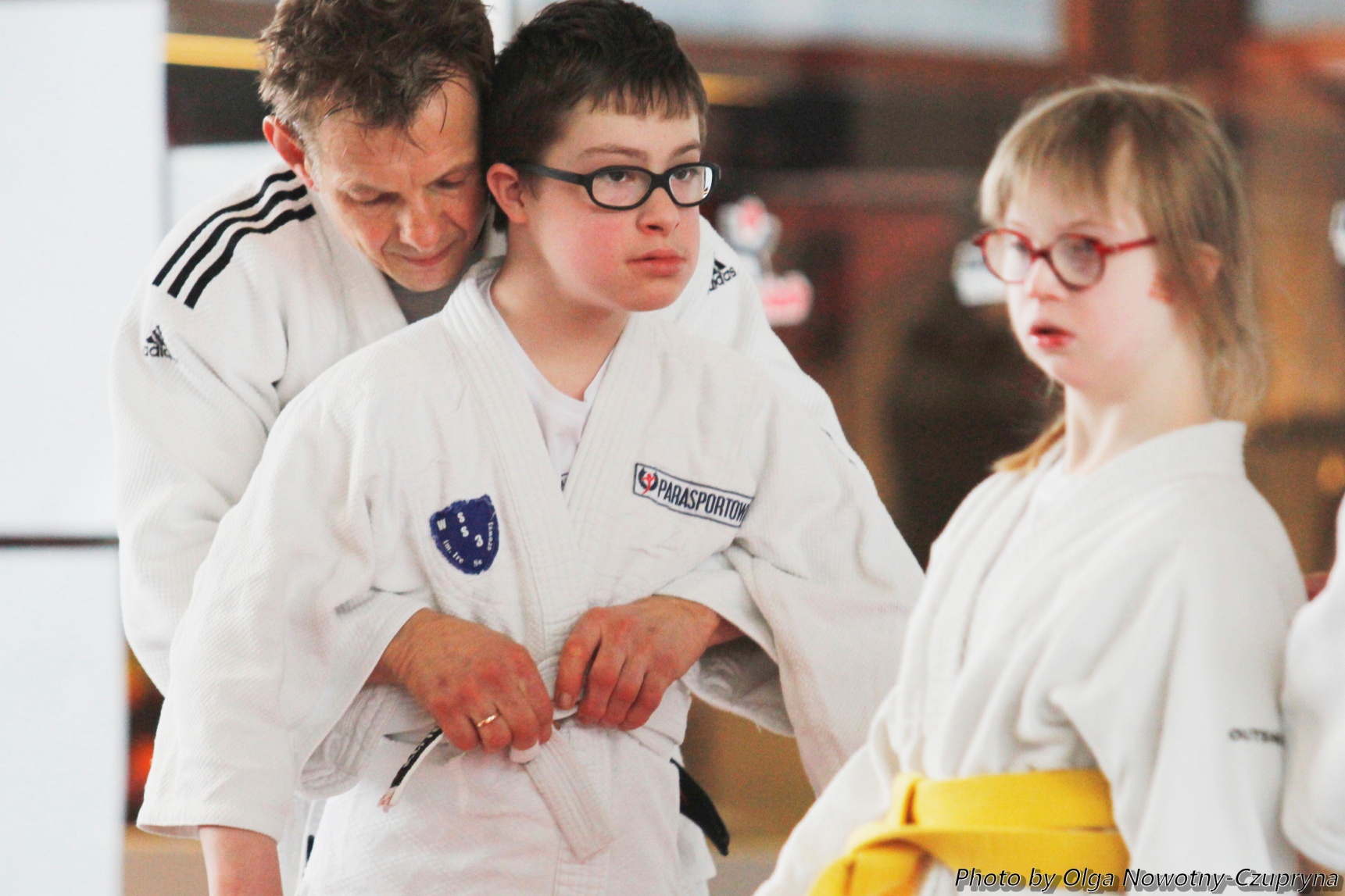 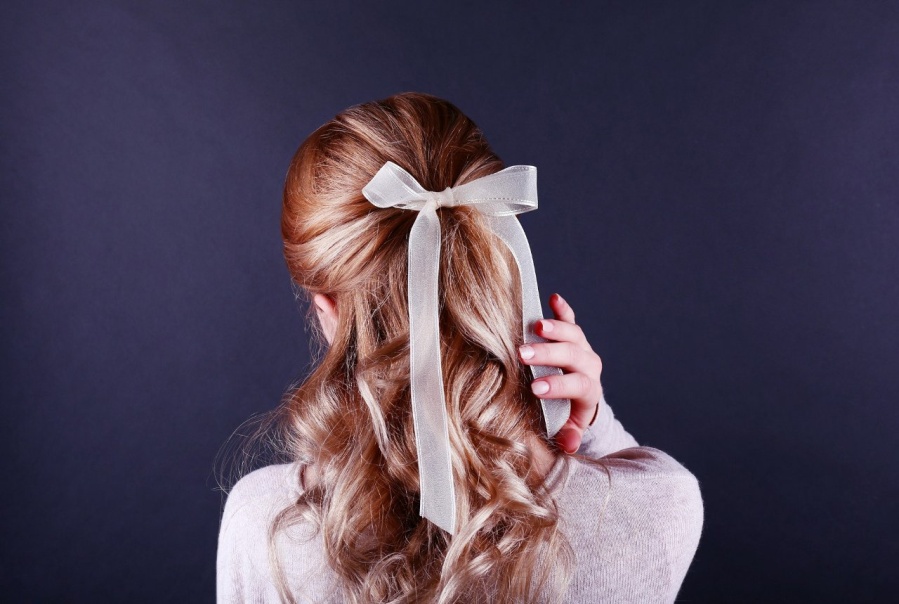 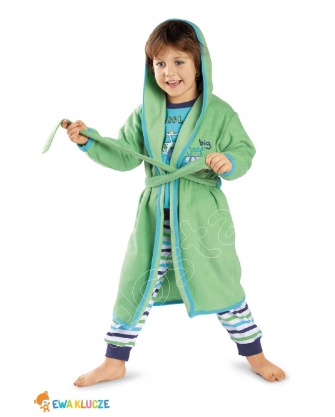 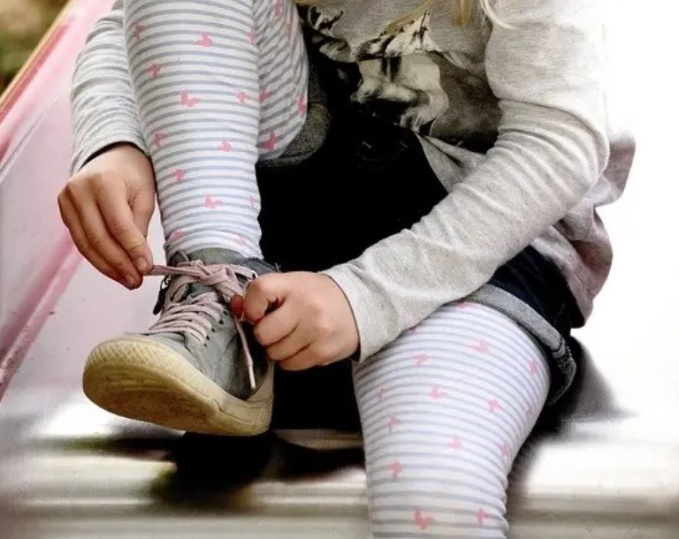 Autorzy: Krzysztof Czupryna, Olga Nowotny-Czupryna 
Tytuł: JUDO ADAPTACYJNE
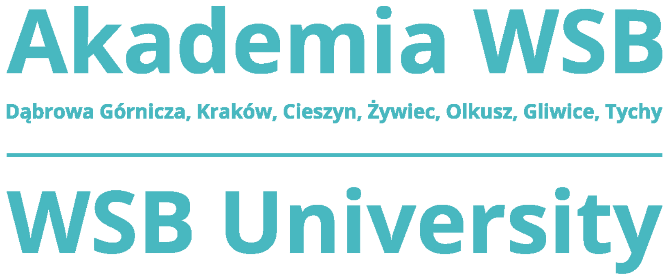 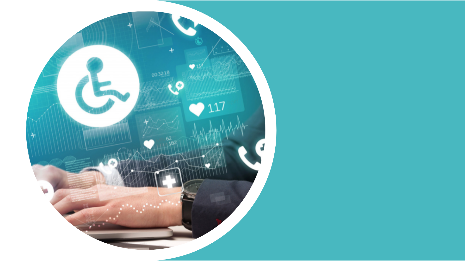 efekty pozasportowe
Judo to sztuka walki. Umiejętności praktyczne z zakresu SAMOOBRONY mogą przydać się w sytuacjach konfliktowych. 

Większe poczucie własnej wartości powoduje:
reagowanie na negatywne zachowania osób drugich w stosunku do siebie jak i w stosunku do innej osoby – słabszej od agresora; 
reagowanie na dyskryminację wśród rówieśników…
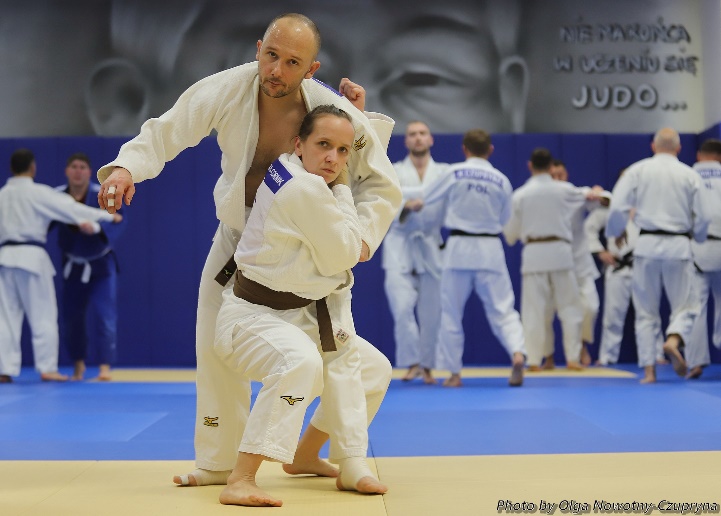 Autorzy: Krzysztof Czupryna, Olga Nowotny-Czupryna 
Tytuł: JUDO ADAPTACYJNE
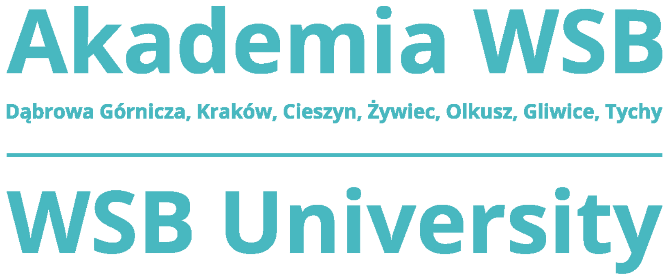 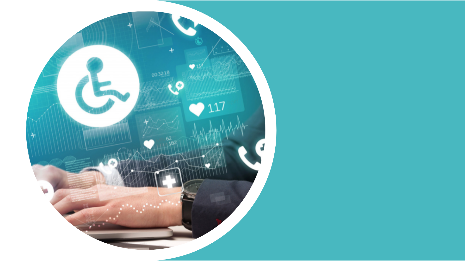 Źródła:
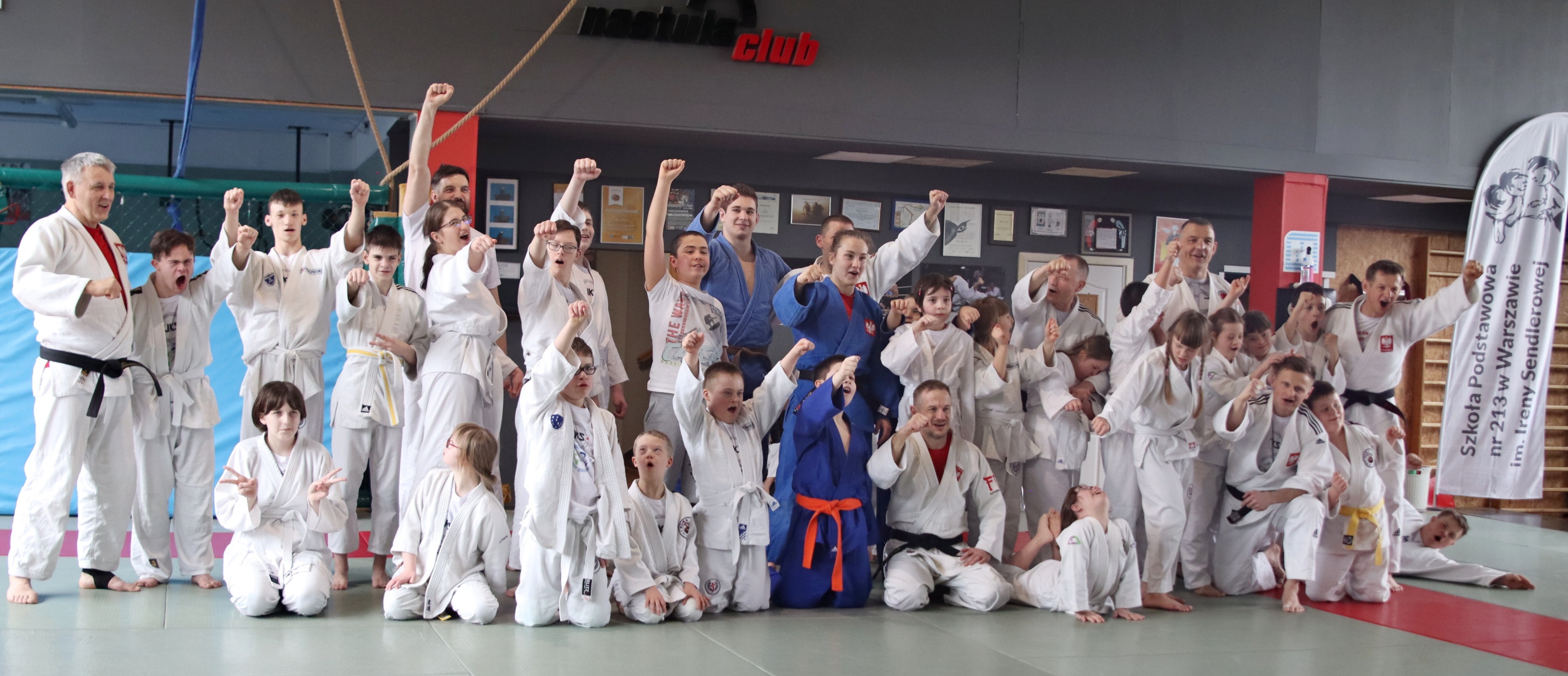 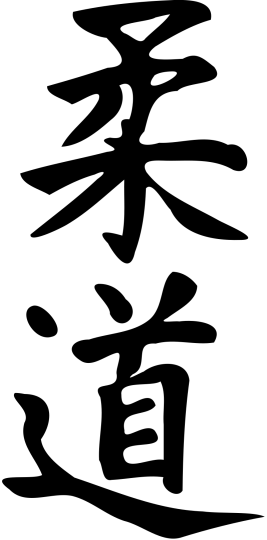 zdjęcia: Olga Nowotny-Czupryna
 miejsce: NASTULA CLUB Bielany (Warszawa) - obchody Światowego Dnia Zespołu Downa 
Integracyjny trening w klubie Mistrza Olimpijskiego Pawła Nastuli zawodników  z niepełnosprawnościami, czołowych zawodników Reprezentacji Polski U23 oraz  reprezentantów Judo Masters Team Poland
Autorzy: Krzysztof Czupryna, Olga Nowotny-Czupryna 
Tytuł: JUDO ADAPTACYJNE
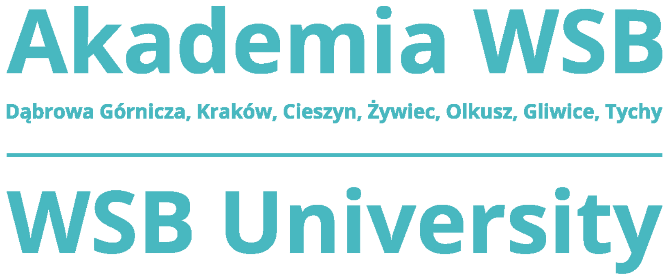 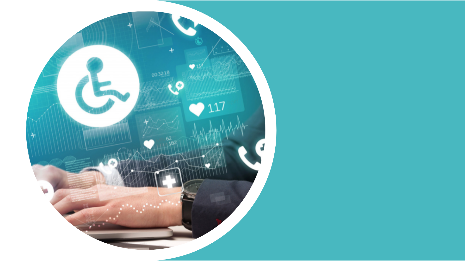 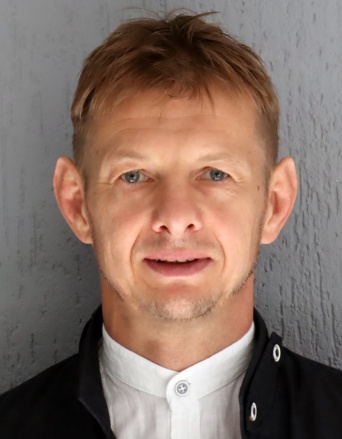 dr nauk o kult. fiz. Krzysztof Czupryna 
(trener judo, 5 Dan)
kczupryna@wsb.edu.pl
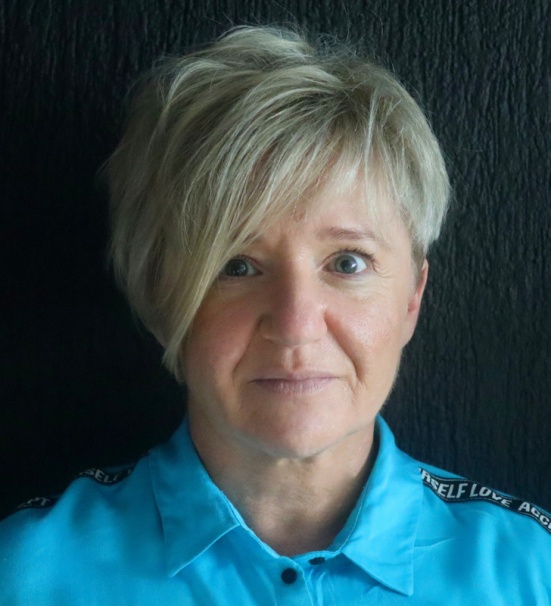 dr hab. nauk o zdr. Olga Nowotny-Czupryna, prof. AWSB 
onowotny-czupryna@wsb.edu.pl